Муниципальное образовательное учреждение  средняя образовательная школа №77
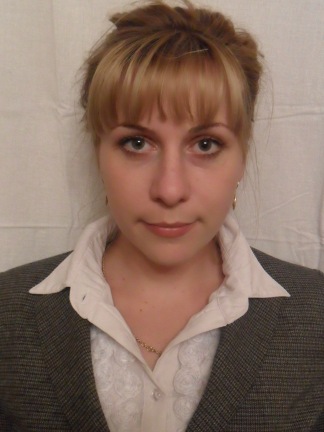 Визитная карточка
учителя
английского языка 
БАЖУКОВОЙ 
ЕКАТЕРИНЫ НИКОЛАЕВНЫ
Адрес школы : 354208, г.Сочи, п.Лоо, ул. Астраханская 5, 
                                                                тел (8622)2527-188, 2527-270.
Здравствуйте! 
Я – учитель английского языка, 
молодой специалист.
В 2010 году закончила Российский Университет 
Дружбы Народов.
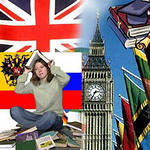 По образованию – лингвист
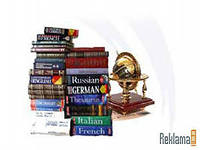 Моё кредо по жизни : « Учись , познавай, стремись»
Среднее образовательная школа №77
Хоть и не выпускник этой школы. Но она мне так дорога. Ведь здесь мы учимся жизни. Ведь здесь наши друзья.
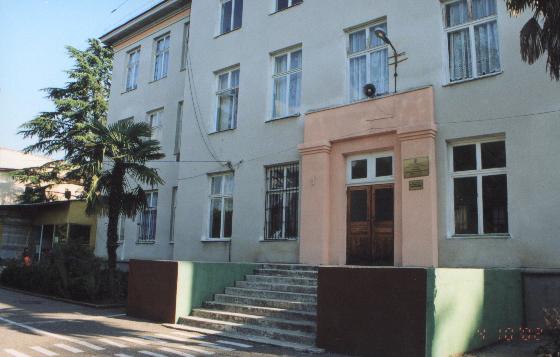 Моя жизнь в школе
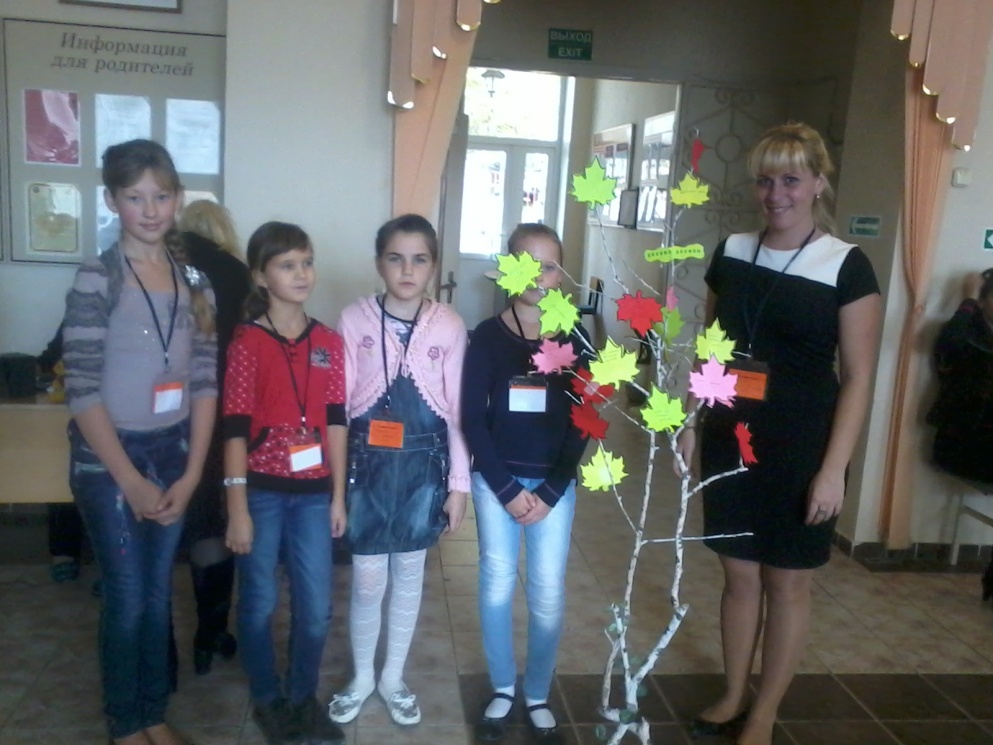 Мы работаем и  учимся вместе!!!
Чтобы почувствовать весь смысл нашего единства, мы работаем и вырабатываем стратегии к познаниям , осваиваем их в познавательных играх  и  общении. 
 закрепляем их каким-нибудь 
маленьким чудом.
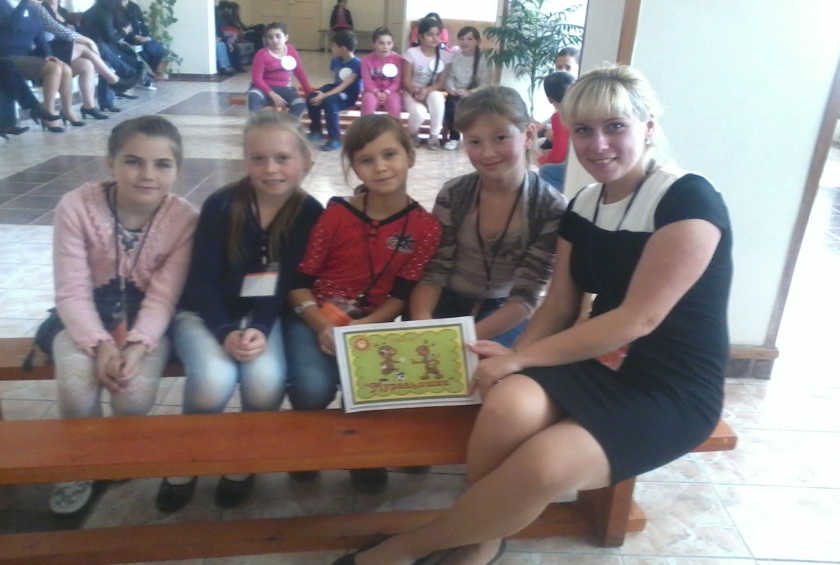 Например , этим семейным древом
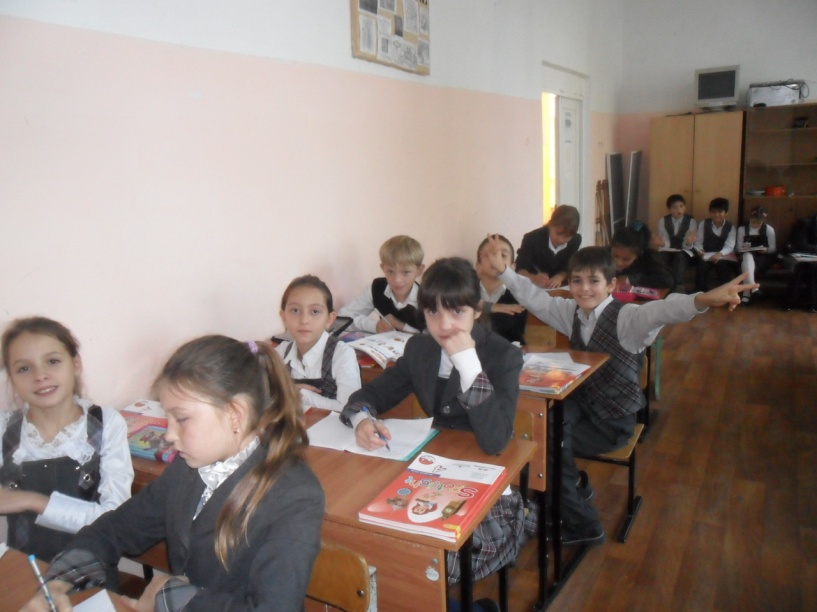 На уроках
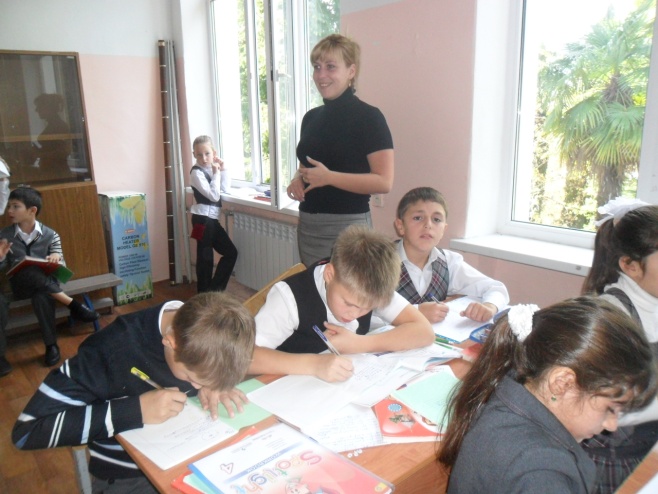 На своих уроках я пытаюсь ввести их в реальную ситуацию жизни.
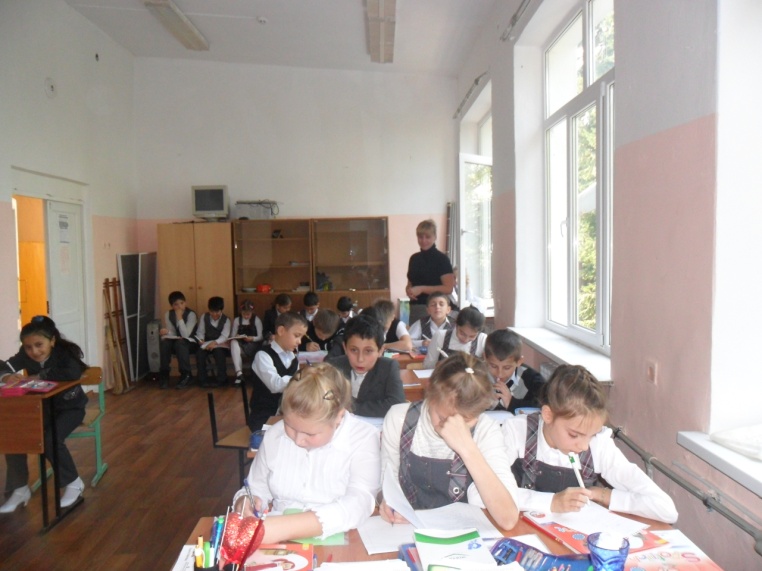 Иногда мы ходим 
в зоопарк и изучаем правила дорожного
 движения и животных
В результате :
каждый участвует на уроке
 приобретает знания
-использует их на практике
Даже бывает, что мы становимся
 настоящими экспертами!!!
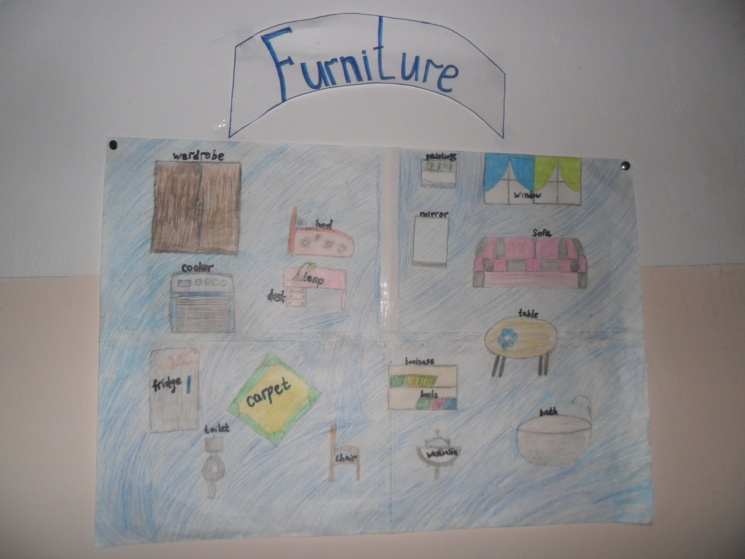 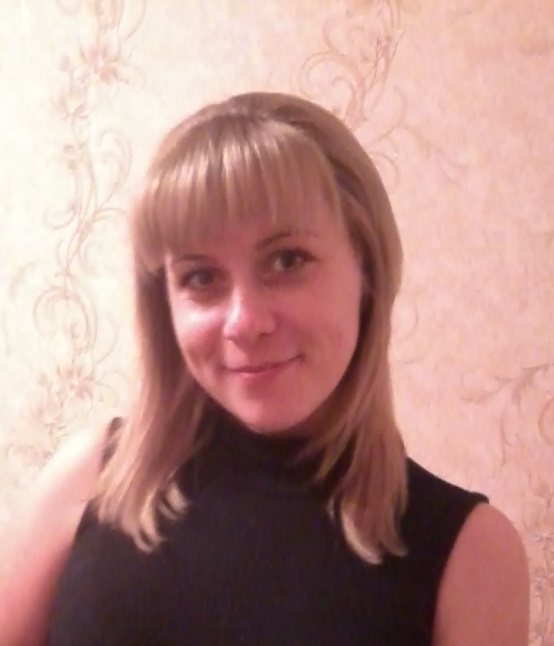 Спасибо за внимание!
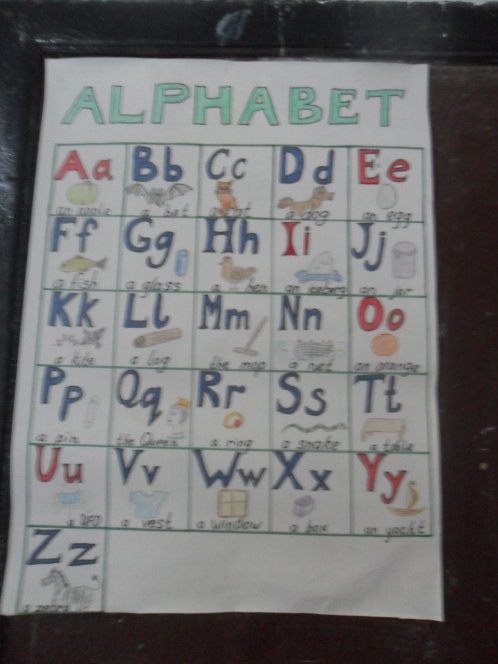